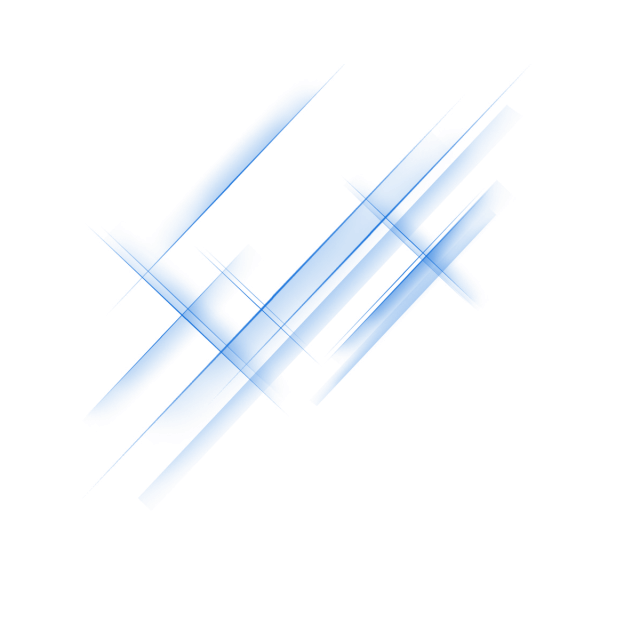 Jamaica Library Service (JLS)
Performance Audit Report
Governance and Resource Management
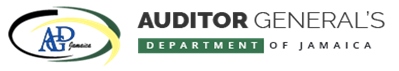 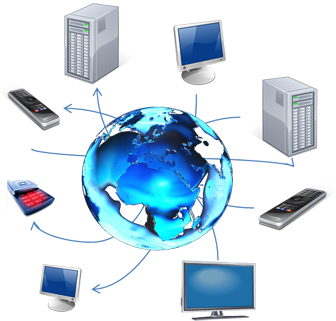 Innovations created a shift in traditional library usage
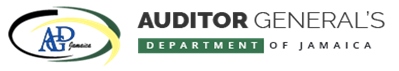 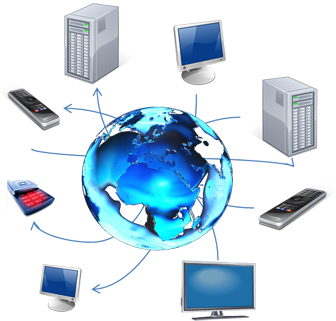 Innovations created a shift in traditional library usage
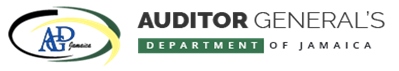 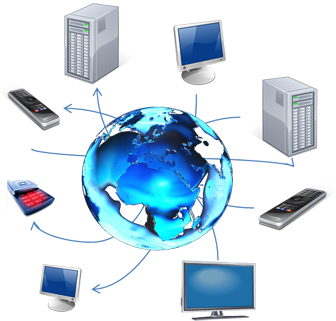 Innovations created a shift in traditional library usage
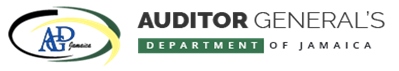 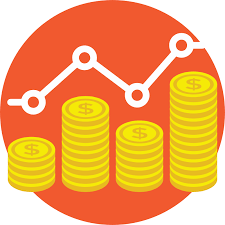 Approved Annual Budget Averaged $938M
Public library service is subsidized by the Government of Jamaica (GOJ).  Within the last five years, the approved budget for JLS increased to $1.05 billion in 2018-19 from $868 million in 2014-15.
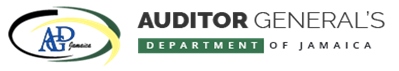 Our Rationale for the Audit
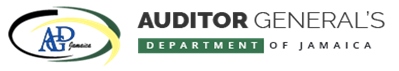 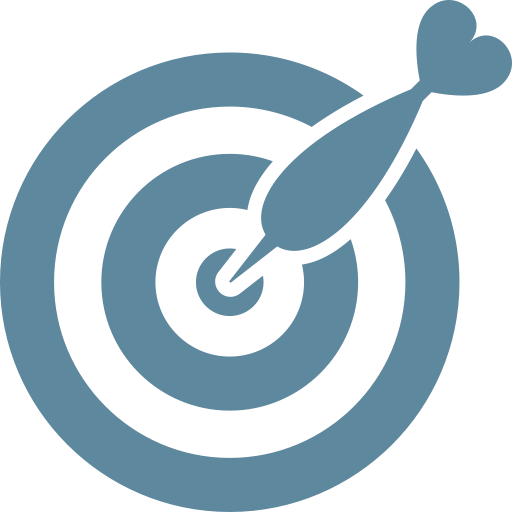 Objectives of the Audit
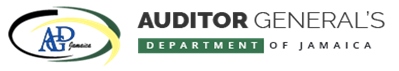 What we found
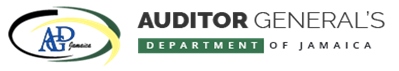 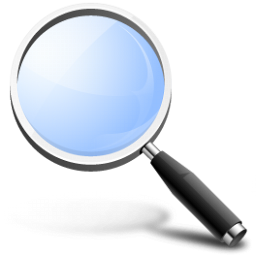 Monitoring & Oversight
Weaknesses in JLS governance systems, resulting from the Board of Directors failing in its corporate governance responsibilities, while the Parent Ministry appeared to offer little or no strategic support.
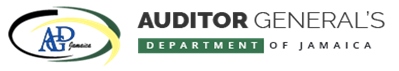 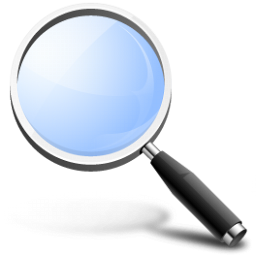 Monitoring & Oversight
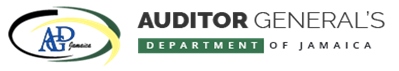 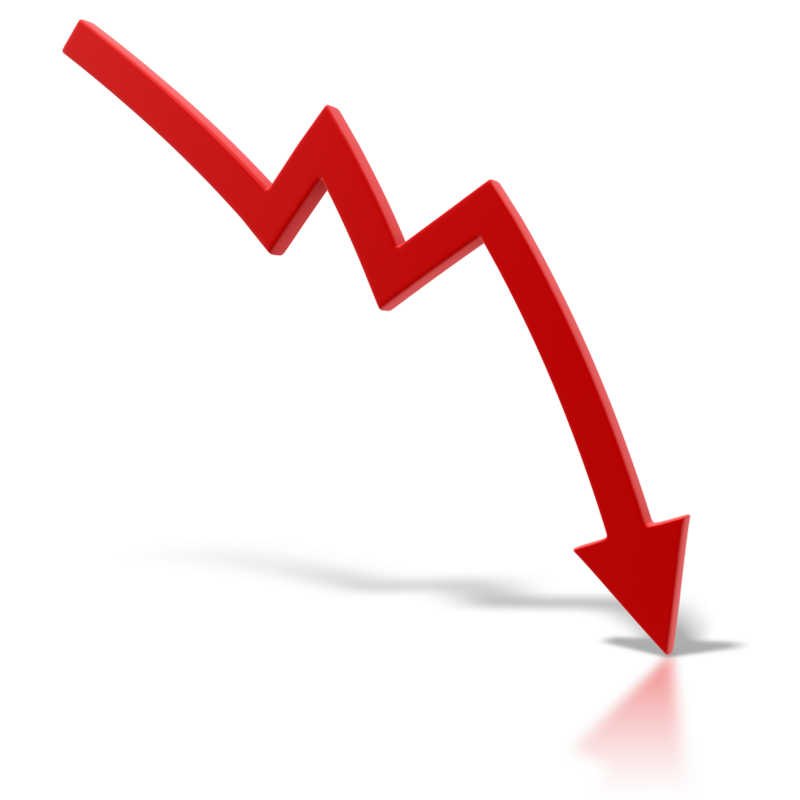 Fall in Usage of Public Libraries
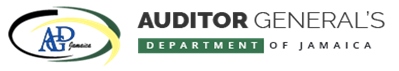 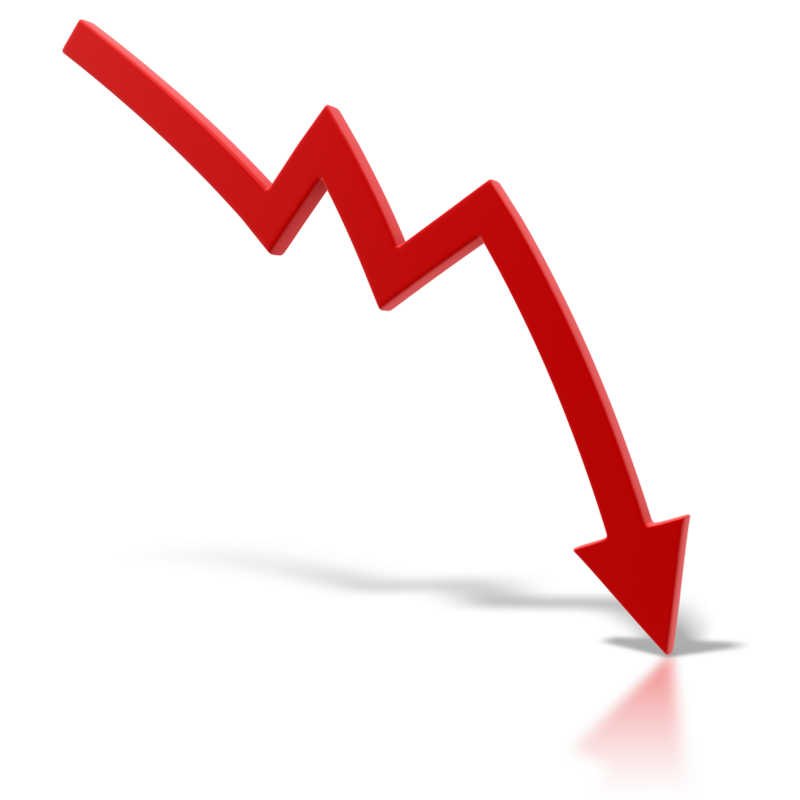 Fewer persons visiting libraries for traditional purposes.
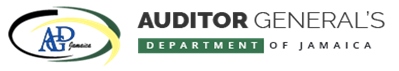 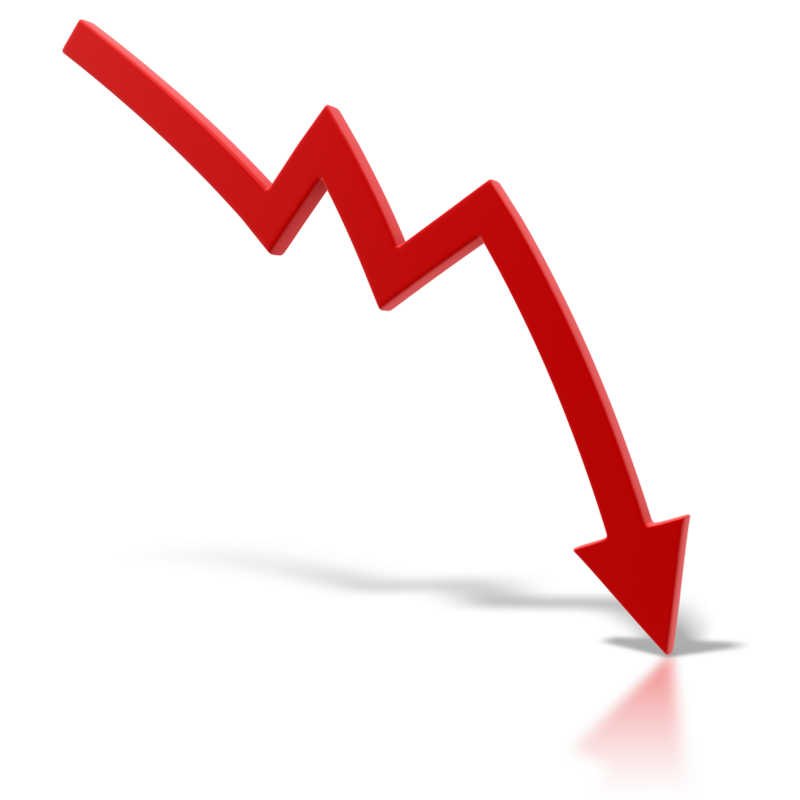 Except for visits for ICT related services that increased, all other services showed declines in usage.
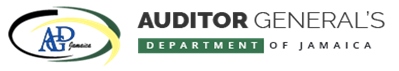 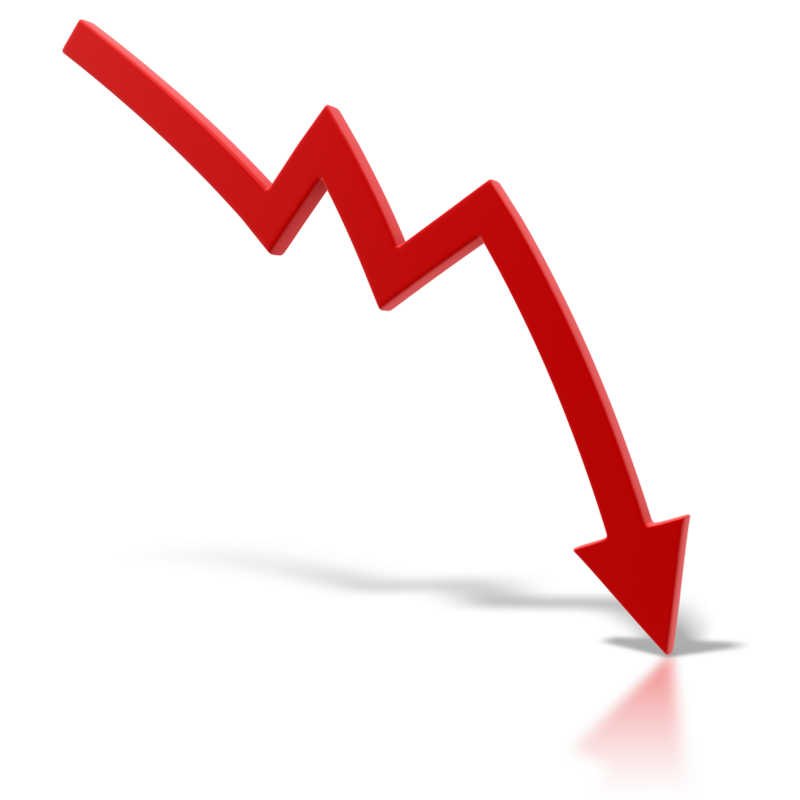 Decline in visits to borrow books indicated that fewer persons are visiting public libraries for the traditional purposes.
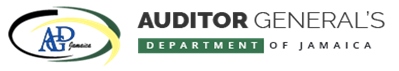 Minimal Change
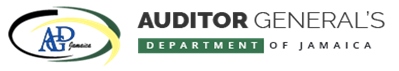 No Measure of Cost Effectiveness of Public Libraries
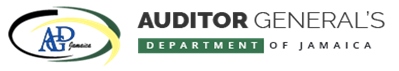 GOJ Funding
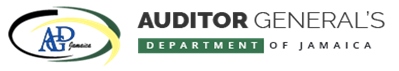 What should be done
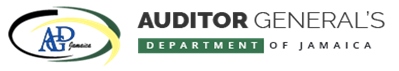 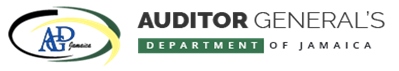 ‘A better Country through effective audit scrutiny’